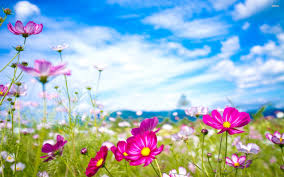 শুভেচ্ছা
পরিচিতি
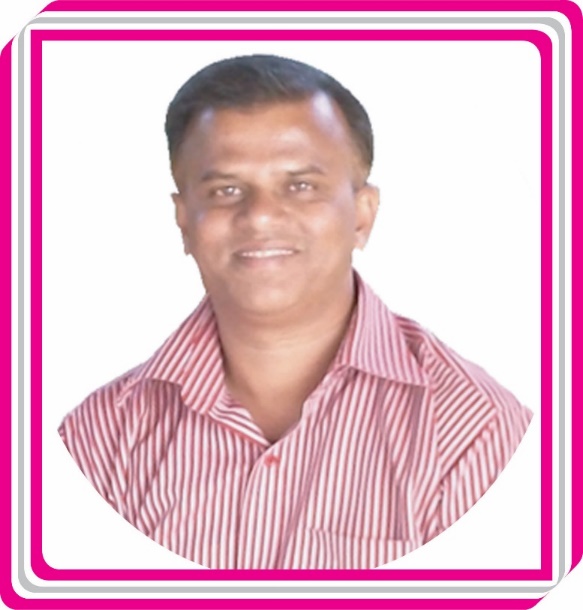 শ্রেনিঃ৮ম
বিষয়ঃবাংলা কবিতা
সময়ঃ৪৫ মিঃ
শিক্ষক পরিচিতি
মোঃ  আশরাফউজ্জামান (সহঃ শিক্ষক )
মধুপুর আদর্শ ‌ইসলামিয়া ফাযিল মাদরাসা
মধুপুর, টাংগাইল।
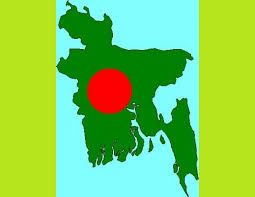 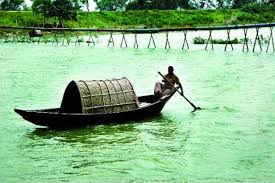 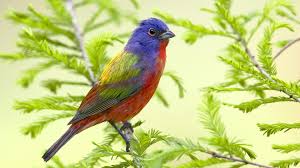 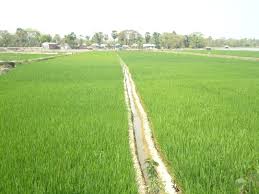 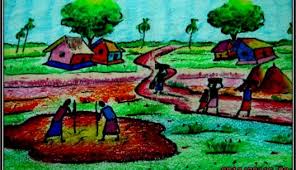 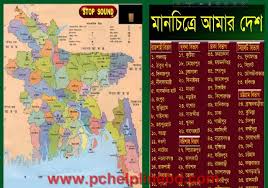 দেশ
শিখন ফল
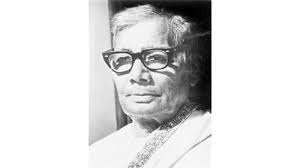 কবি জসীমউদ্দীন
সরব পাঠ
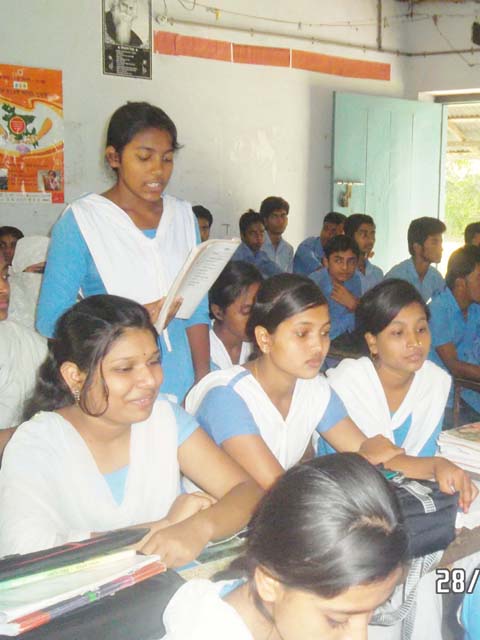 নতুন ও কঠিন শব্দের অর্থ বল
শব্দ
সমাধান
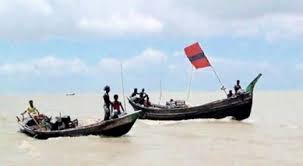 নায়
নৌকায়
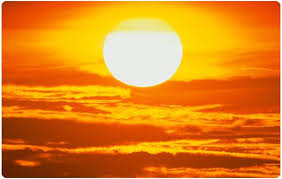 আলো
আলা
মার আঁচলের পরশ যেন সকল অভাব হেরা
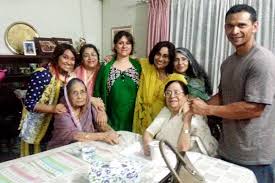 মায়ের আচল সন্তানের স্নেহের আশ্রয়
‘দেশ’ কবিতাটি জসীমউদ্দিনের ‘মাটিরকান্না’কাব্যগ্রন্থ থেকে সংকলিত।এই কবিতায় কবি
 গ্রামবাংলারপ্রকৃতিও মানুষের ছবি ফুটিয়ে তুলেছেন।  
গ্রামের প্রকৃতি দিগন্ত বিস্তৃত ধানেরখেত,অন্যদিকে সেখানে পাখির মেলা।
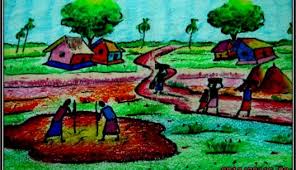 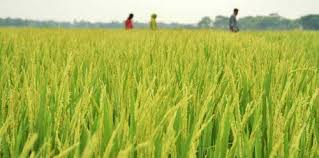 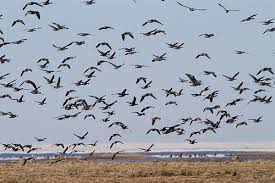 আমাদের এই দেশে রয়েছে গাছপালা বনজঙ্গল। ফুলে ওফলে সম্ভারে ভরপুর আমাদের এই দেশ। গ্রামবাংলায় বয়ে গেছে কত- না নদী সেই নদীতে নৌকা ভাসায় মাঝি।
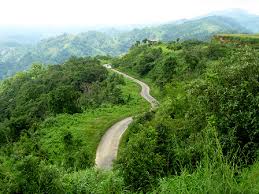 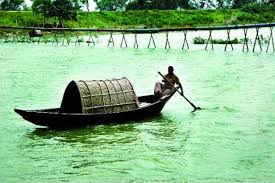 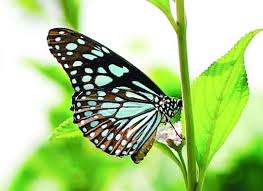 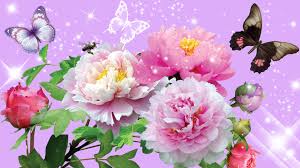 একক কাজ
কবি জসীমউদ্দিনের উল্লেখযোগ্য গাথা কাব্যগ্রন্থ কোনটি ও কী কী ? 
কবি জসীমউদ্দিন কতসালে মৃতুবরণ করেন?
সমাধান
নকসীকাথার মাঠ,সোজনবাদিয়ার ঘাট 
১৯৭৬সালে ১৩ই মার্চ
দলীয় কাজ
তোমার দেশ ও দেশের প্রকৃতি নিয়ে ছড়া, কবিতা লিখ।
মূল্যায়ন
দেশ কবিতাটি কবির কোন কাব্যগ্রন্থ থেকে রচিত?
কবি জসীমউদ্দিনের জন্ম কতসালে?
সমাধান
‘মাটির কান্না’ কাব্যগ্রন্থ থেকে সংকলিত
কবি জসীমউদ্দিন১৯০৩ সালে জন্মগ্রহন করেন।
বাড়ির কাজ
কবিতাটি মূলভাব লিখে আনবে।
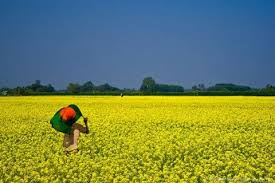 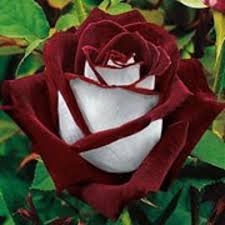 ধন্যবাদ